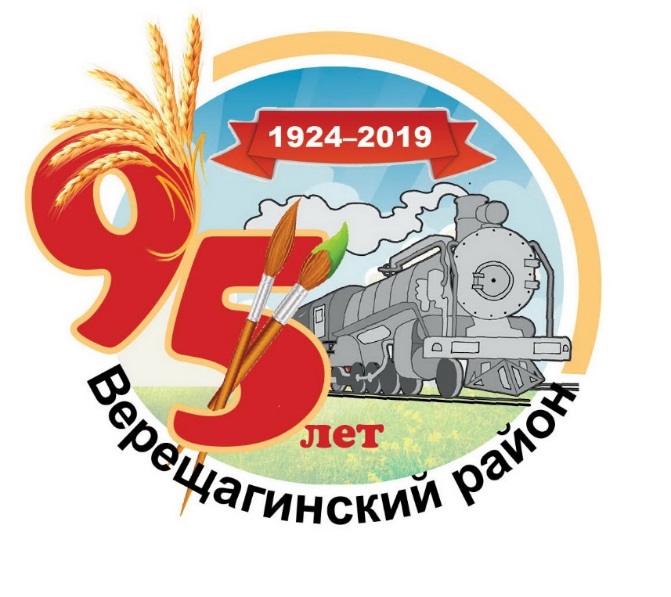 Движенцы
Автор: Айдакова Людмила 
ученица 8б класса МБОУ «Зюкайская СОШ»
Руководитель: учитель географии 	Айдакова А.Н.
Цель: Сделать одну из страниц летописи семьи.  И посвятить её   династии  железнодорожников
Задачи: 
Побеседовать с родственниками;
Найти информацию в семейных архивах о железнодорожниках; 
Создать ветвь родословного древа железнодорожников нашей династии.
Транссибирская железнодорожная магистраль
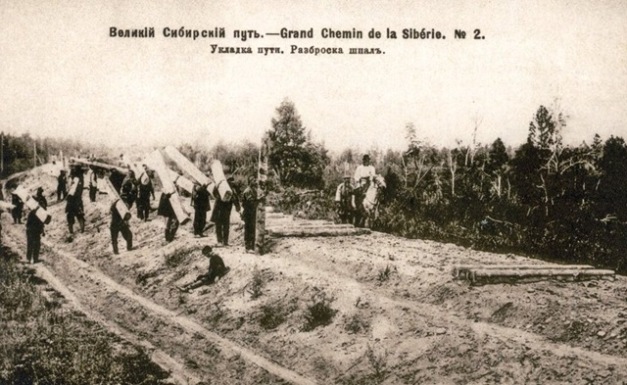 «Фотография подбирает факт из жизни, и он будет жить вечно»Рагху Рай
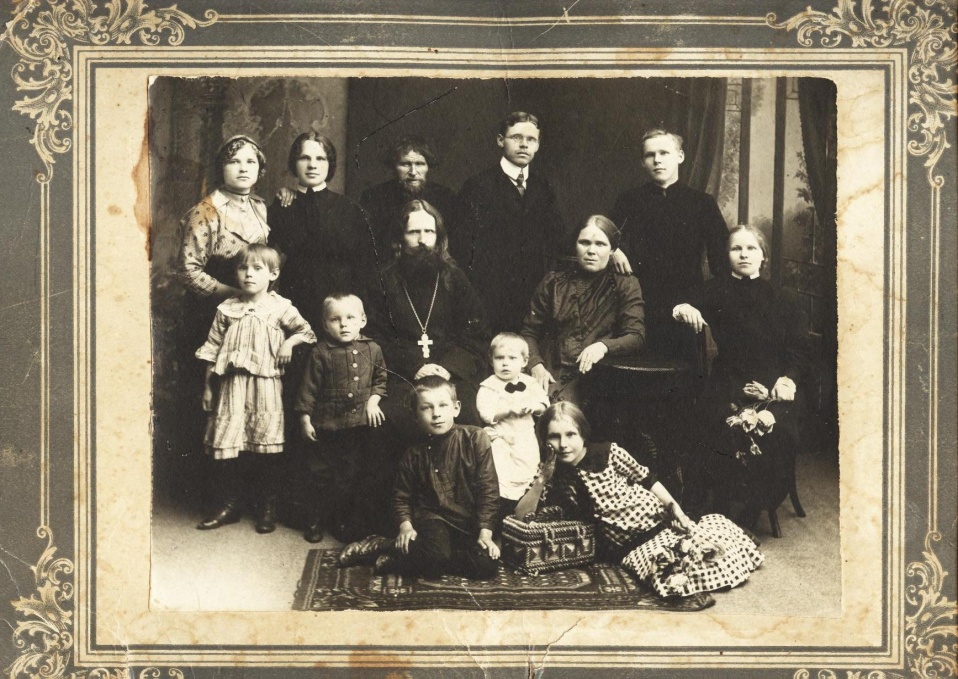 Лесников Василий Данилович
Лесников Данило  Васильевич
Лесников Алексей Данилович

Строили Транссиб
«Фотография подбирает факт из жизни, и он будет жить вечно»Рагху Рай
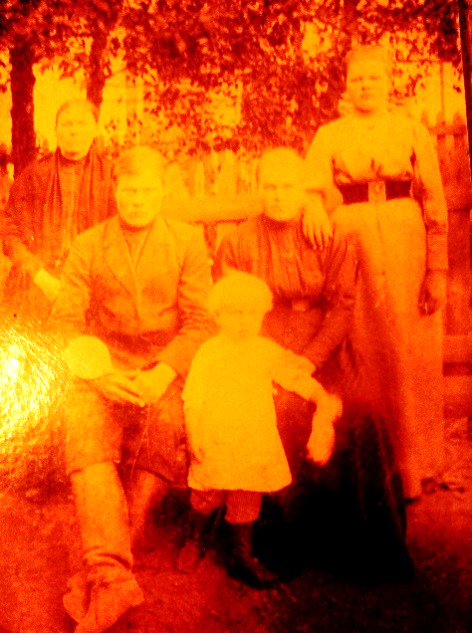 Мокрушин Фёдор Максимович

	Путеобходчик от разъезда Зюкай до Филаевской горы
	Награжден грамотой за подписью Ф.Э. Дзержинского
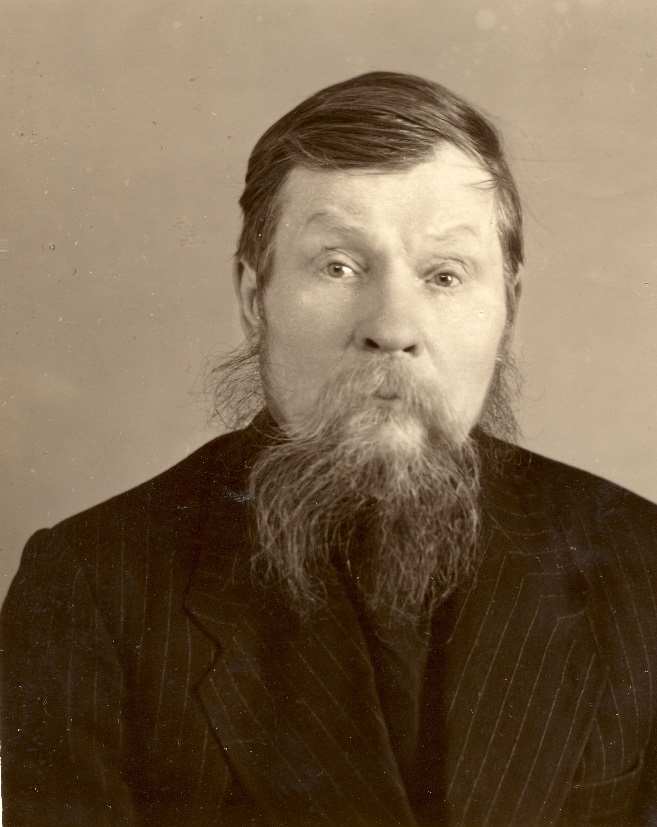 ИНЖЕНЕР-КАПИТАН пути и строительства
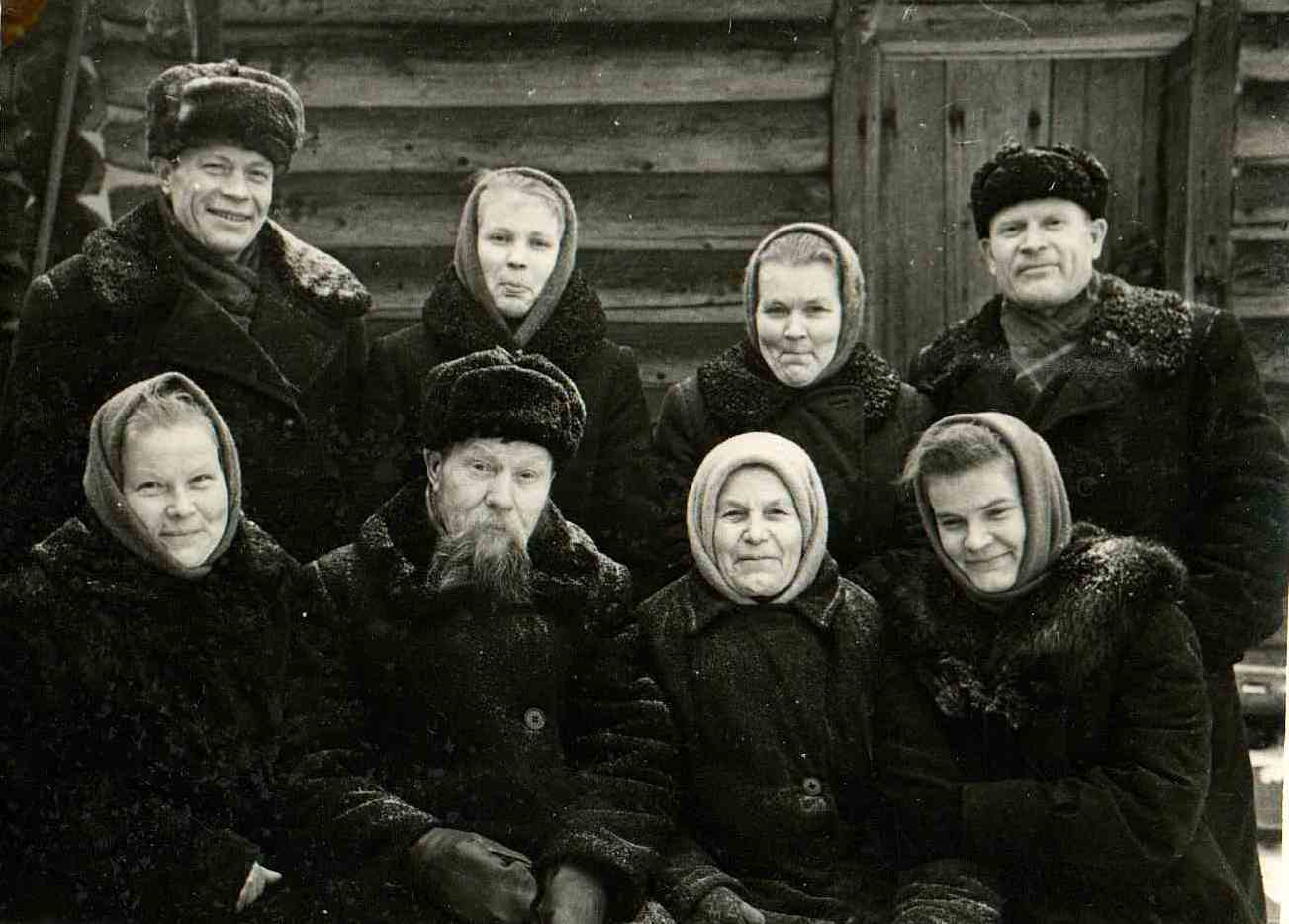 Мокрушин Павел Фёдорович
Получил высшее образование в Московском институте ж/д транспорта. Служил на Дальнем Востоке. Участвовал в строительстве моста через р. Каму.
Медаль "За доблестный труд в ВОВ 1941-45г.г. 
Работал в Уралтранспроекте (г.Екатеринбург)
Поездной на товарных поездах, дежурный по станции
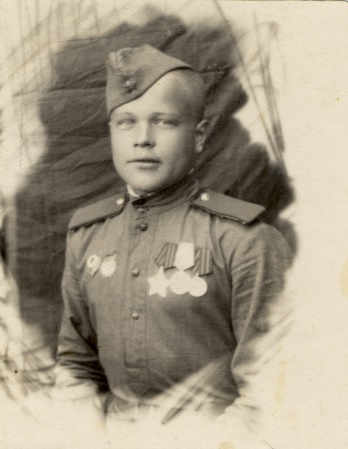 Мокрушин Алексей Фёдорович

Фронтовик – воздушный десантник
Работал в г. Верещагино
Машинист электропоезда и крана на железнодорожном ходу
Тиунов Сергей Лаврентьевич

	Работал в г. Братске и
         г. Верещагино.
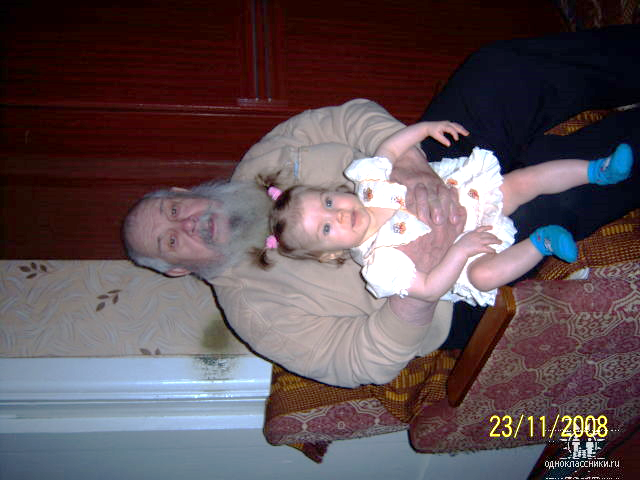 Машинист электровоза, мастер производственного обучения
Тиунов Павел Николаевич

	Работал в г. Верещагино
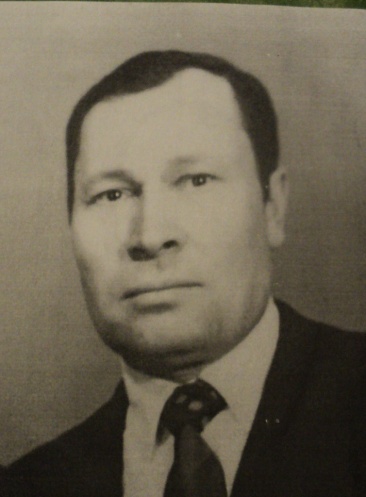 Учитель железнодорожной школы
Павленко (Лесникова (Мокрушина)) Галина Анфиногеновна

	Работала в ШРМ на станции Чернышевск - Забайкальский
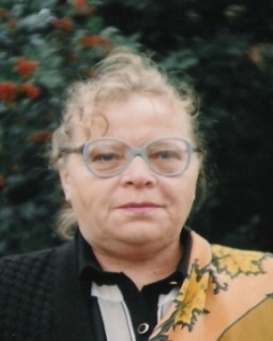 Стрелочник, печник
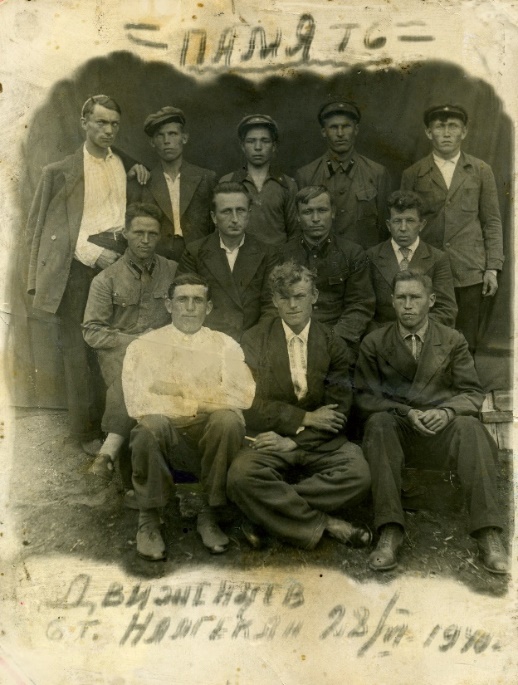 Павленко Павел Петрович

	В 18 лет уехал с Украины в Забайкалье, из – за голода в поисках работы.
Начальник отделения пассажирского парка
Павленко Петр Павлович
	Учился в ж.д. техникуме в г. Чите.
	Работал на станции Чернышевск - Забайкальский
Работник скальной бригады
Павленко Николай Павлович

	После армии работал в вагоноремонтном цехе фрезеровщиком
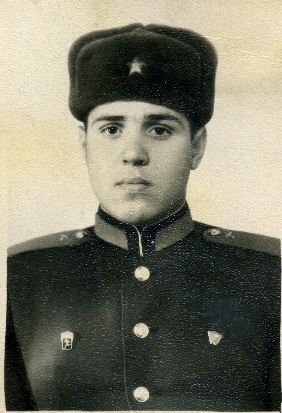 Осмотрщик вагонов
Павленко Александр Павлович
	В 1975 году предотвратил аварию
Потомки Павленко Павла Петровича, Мокрушина Алексея Фёдоровича продолжают железнодорожную династию до сих пор
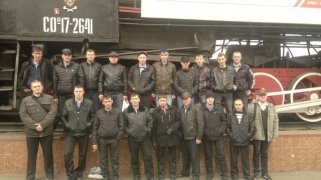 Подводя итоги…
Наше родословное древо железнодорожников насчитывает более 35 человек.
И мы внесли скромный вклад в развитие железной дороги России
Благодарность
Галине Анфиногеновне Павленко
Вере Павловне Переславцевой
Нине Фёдоровне Тиуновой
Надежде Фёдоровне Тиуновой
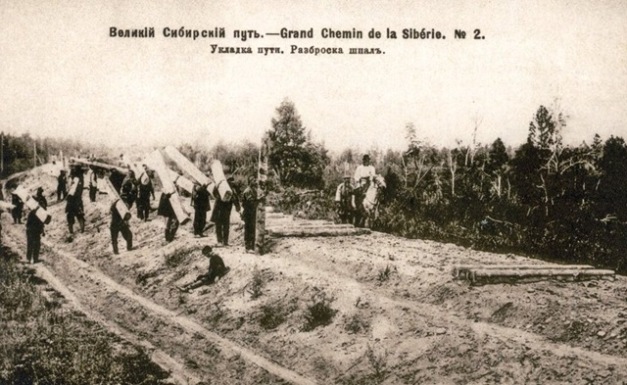 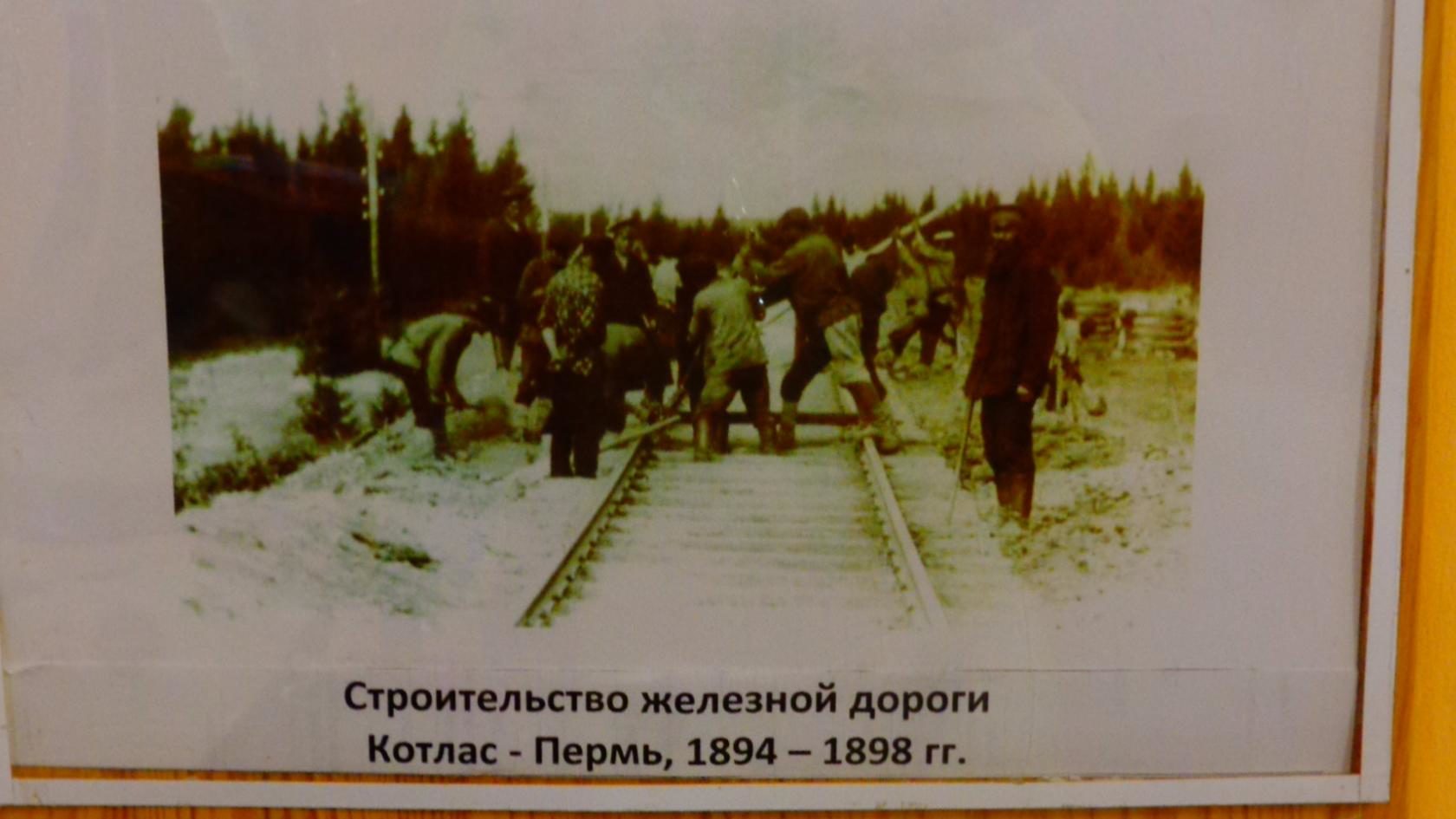 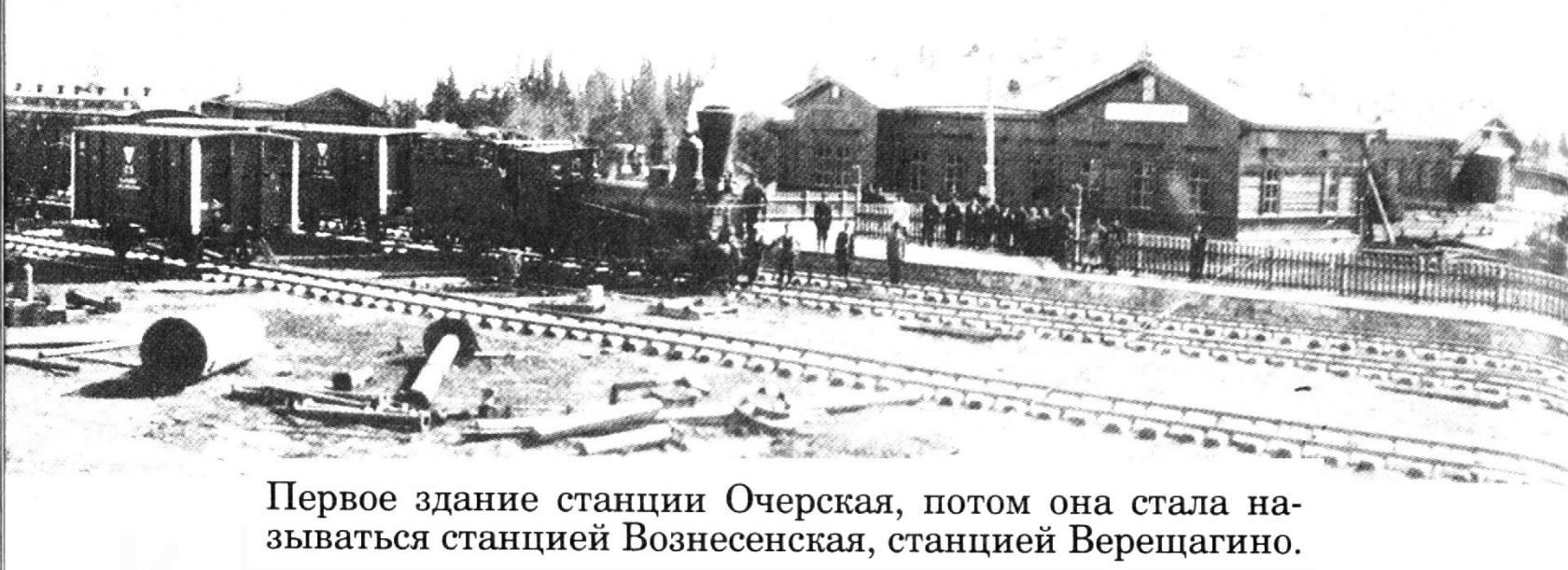 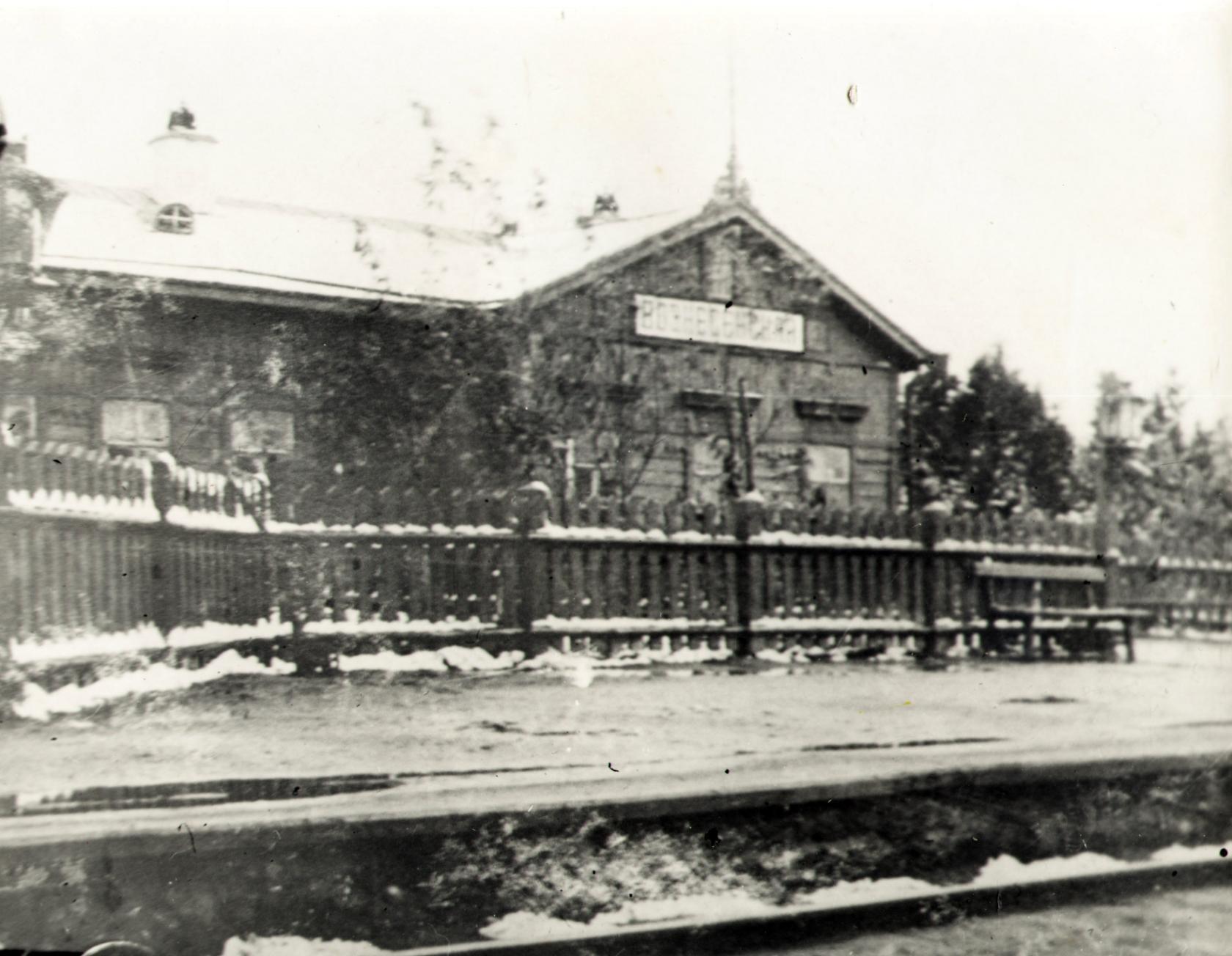 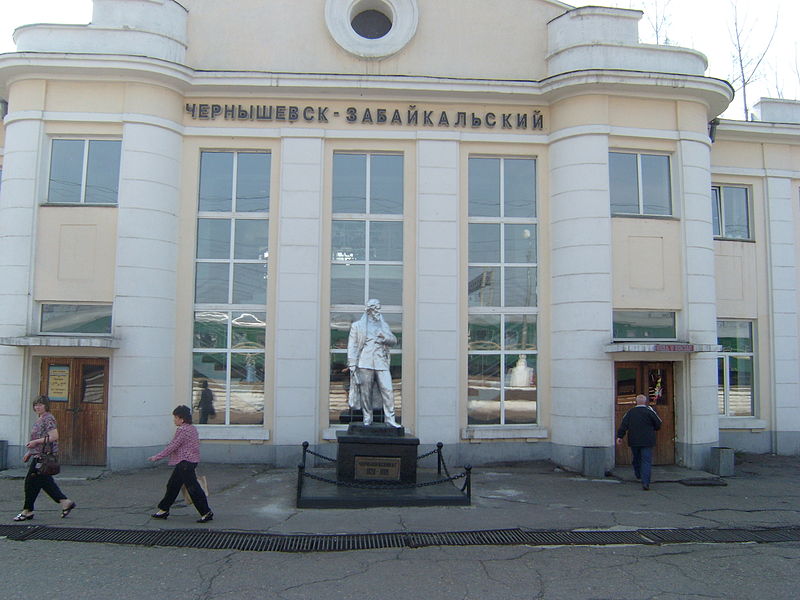 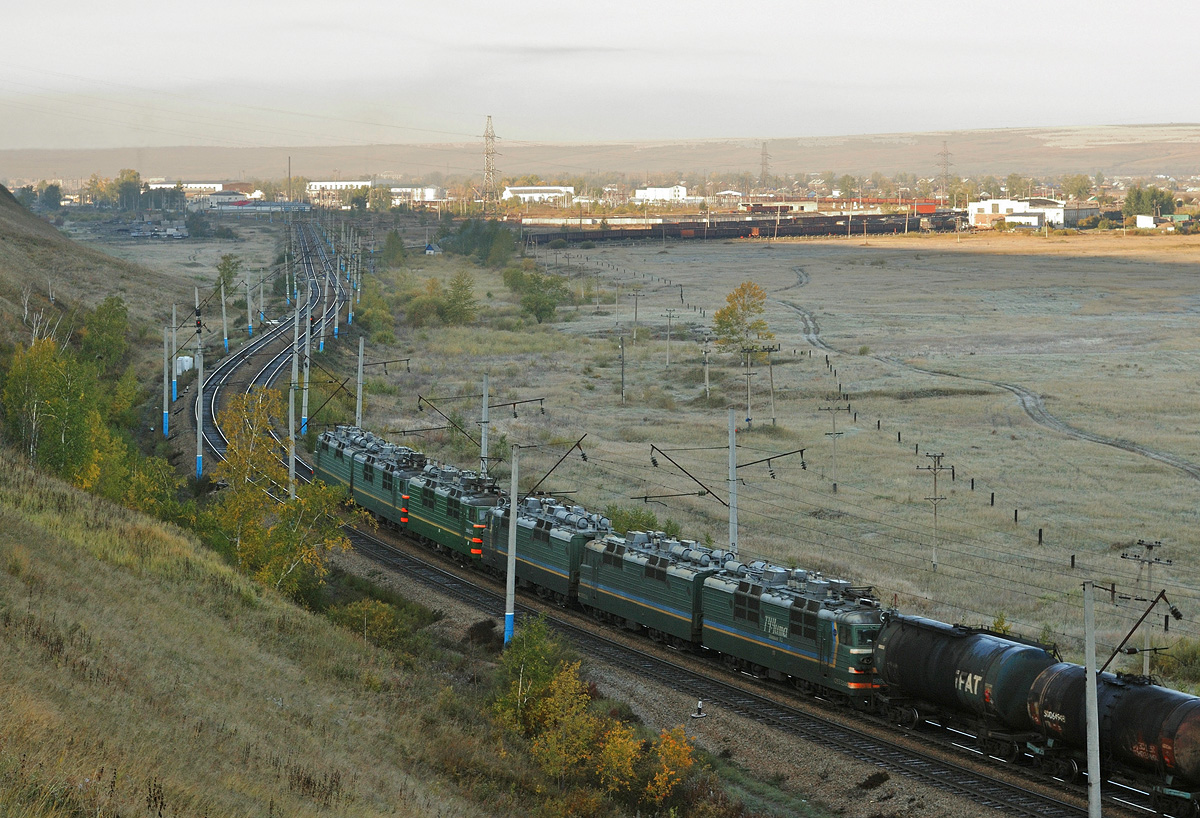 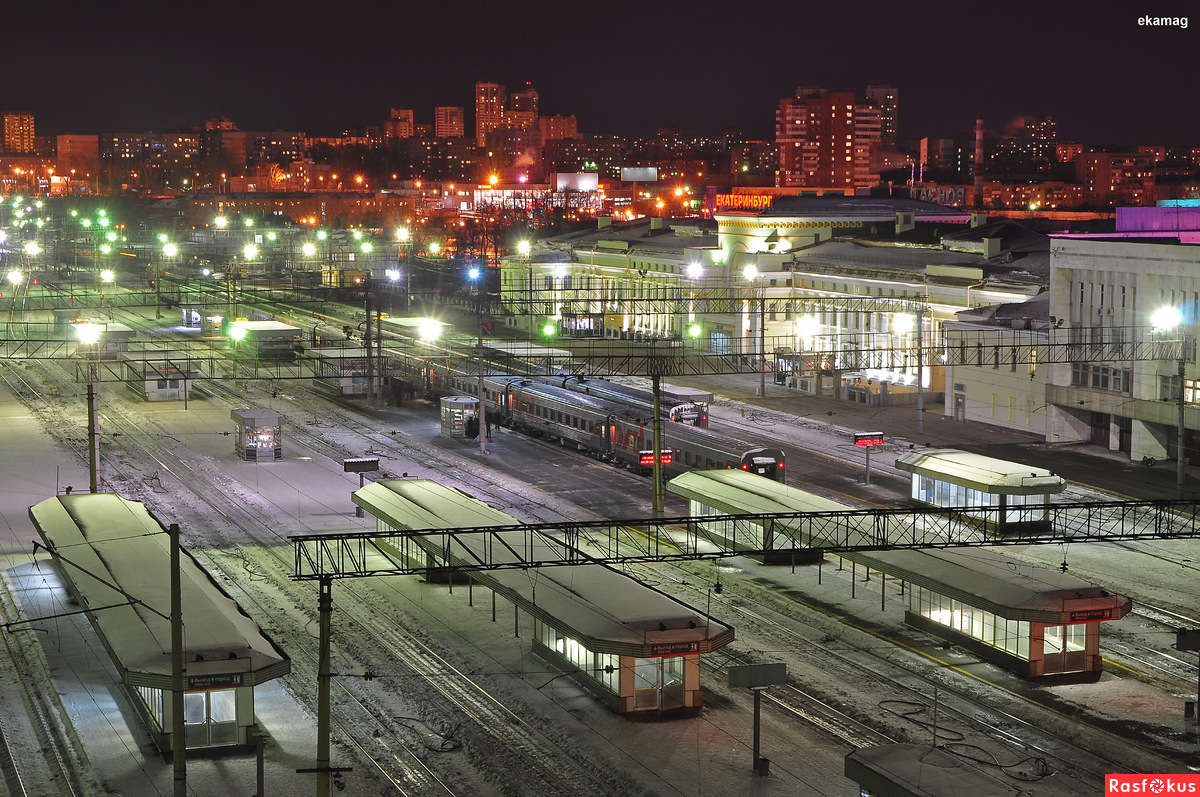 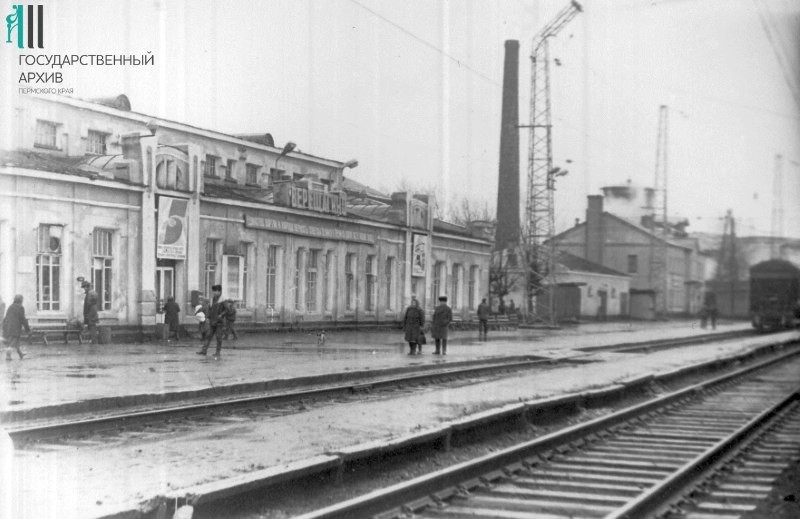 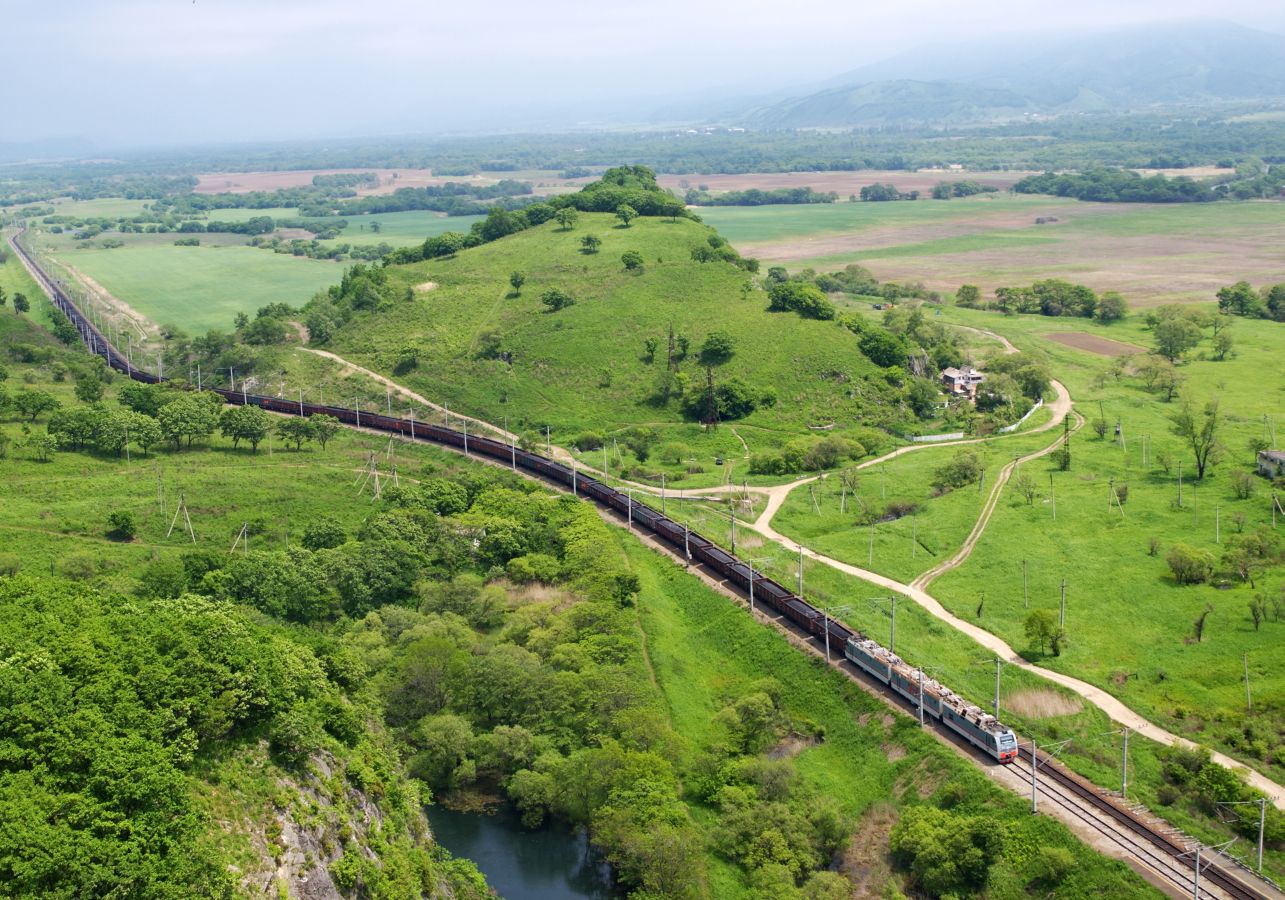 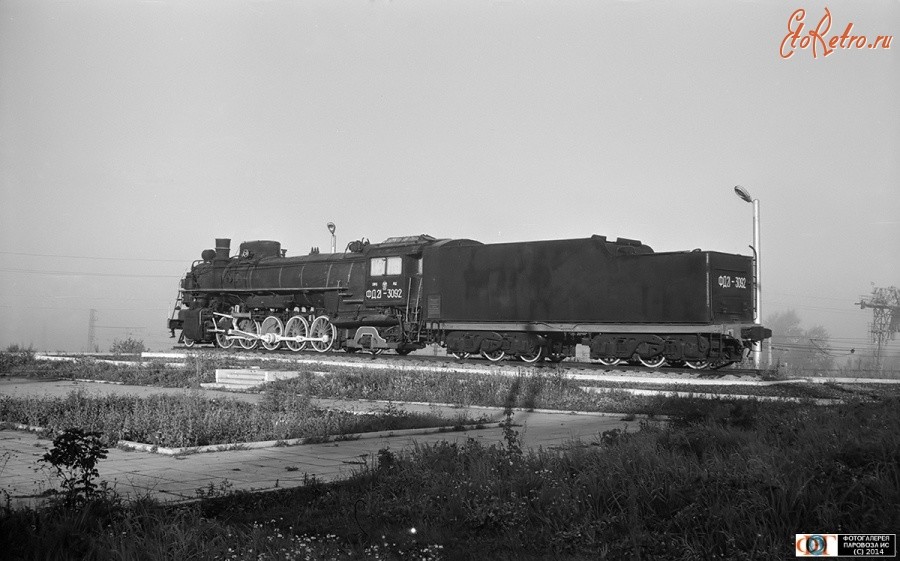 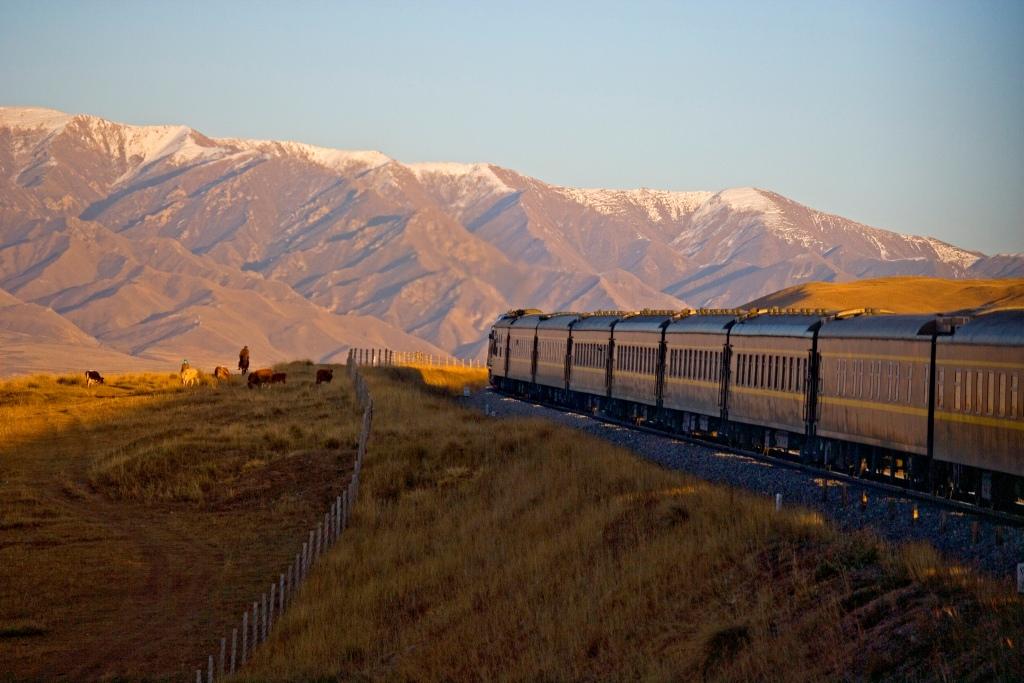 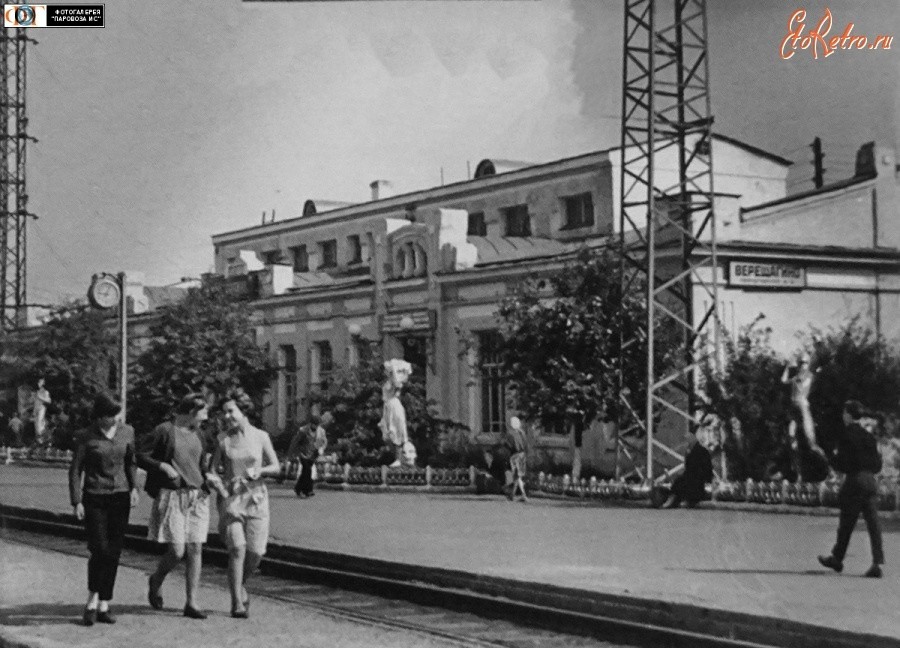 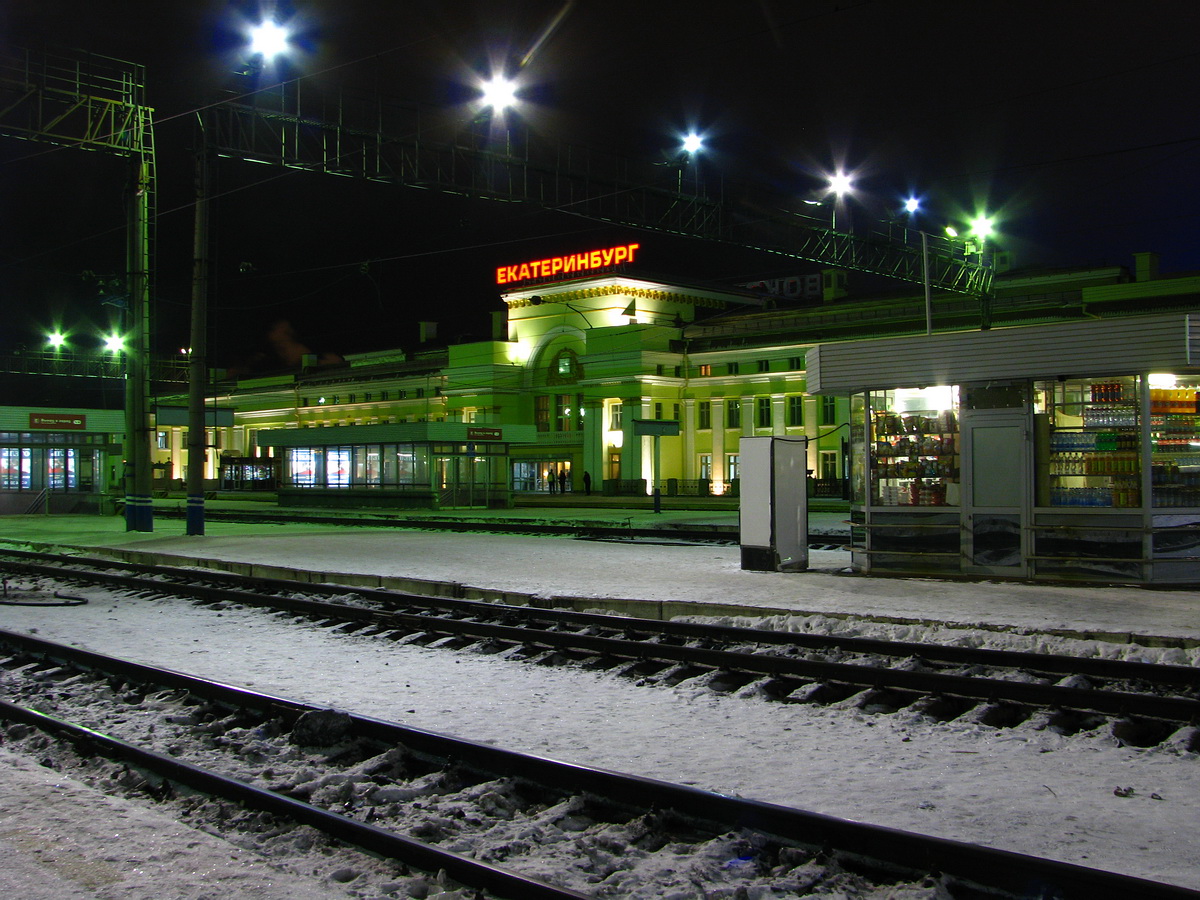 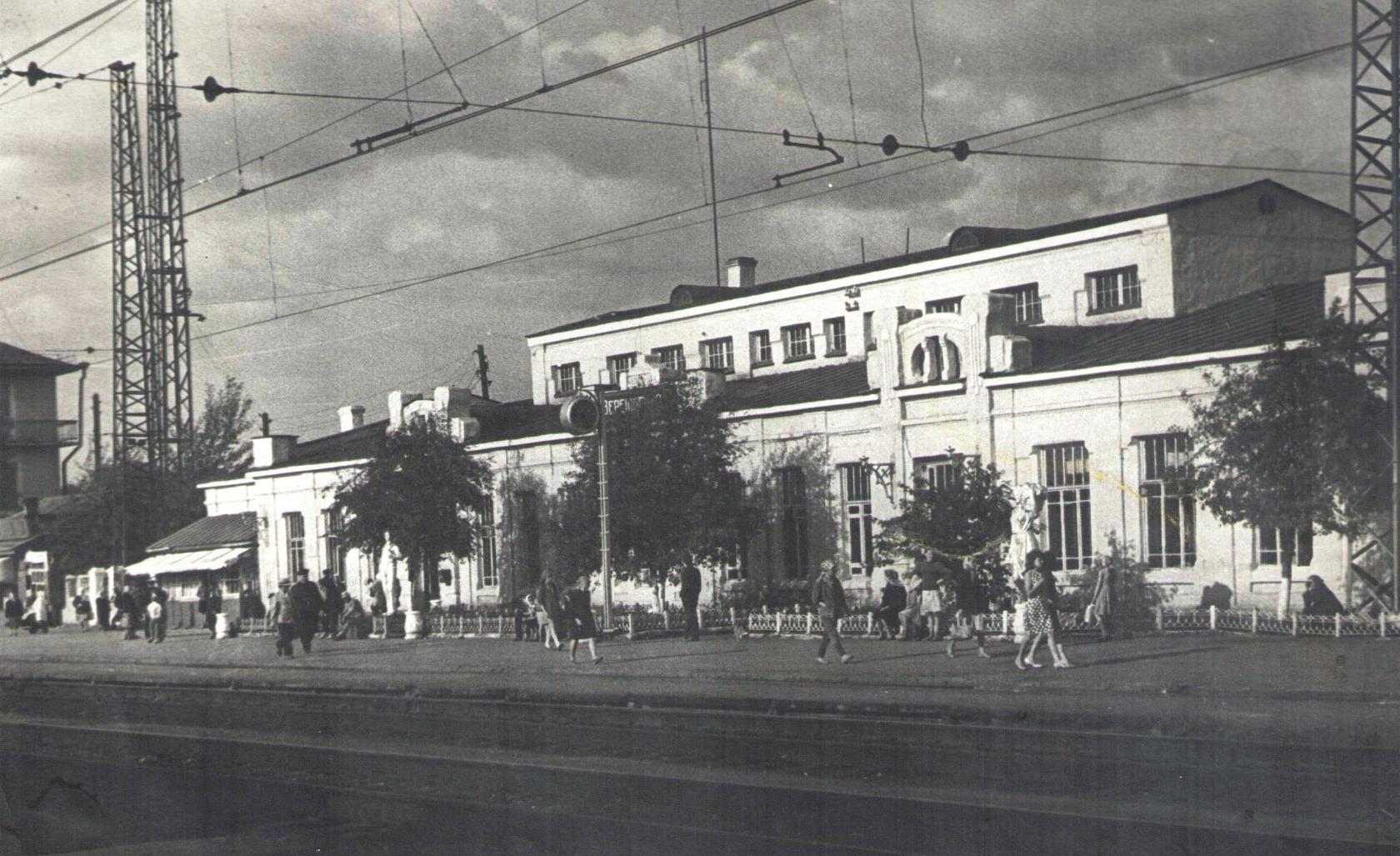 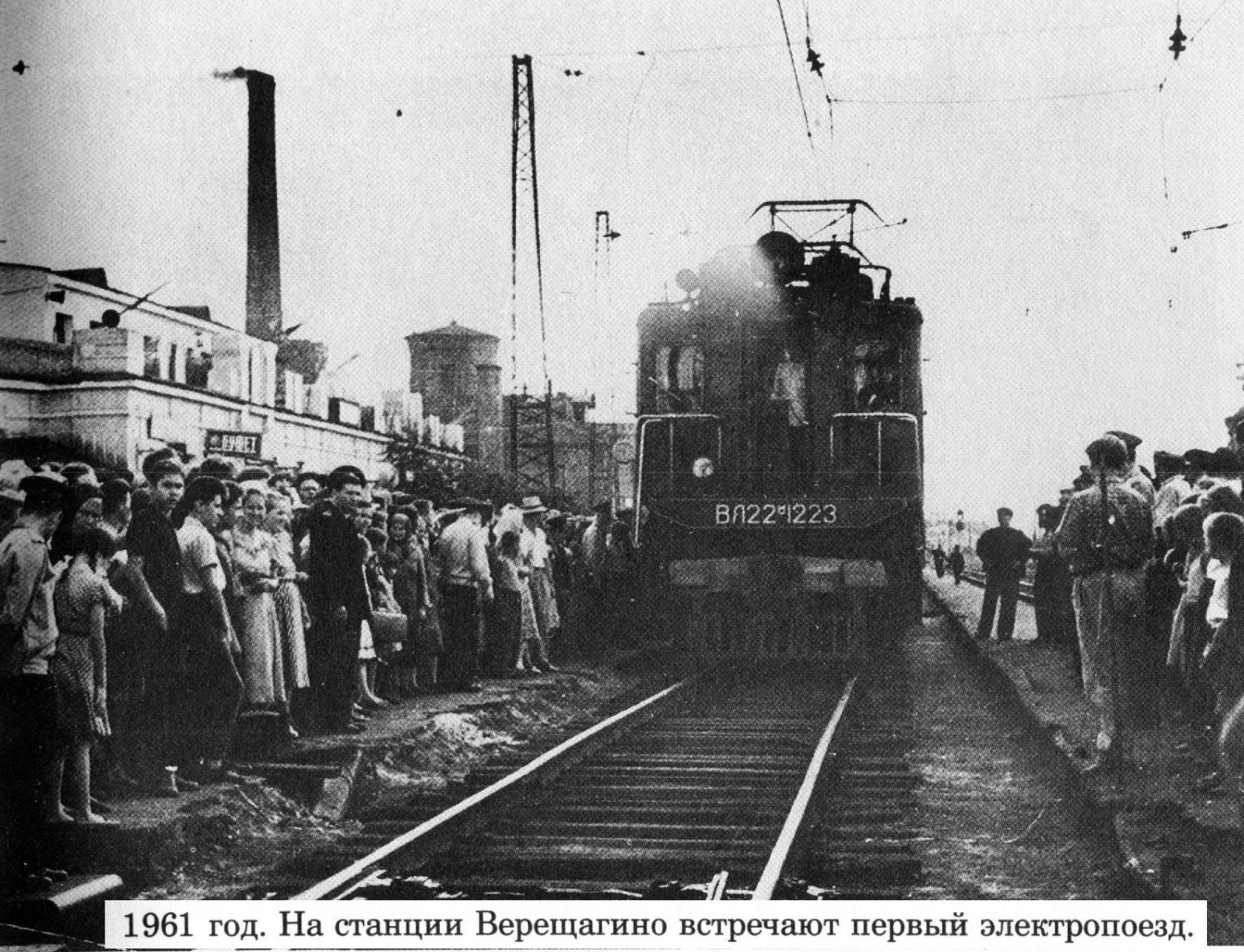 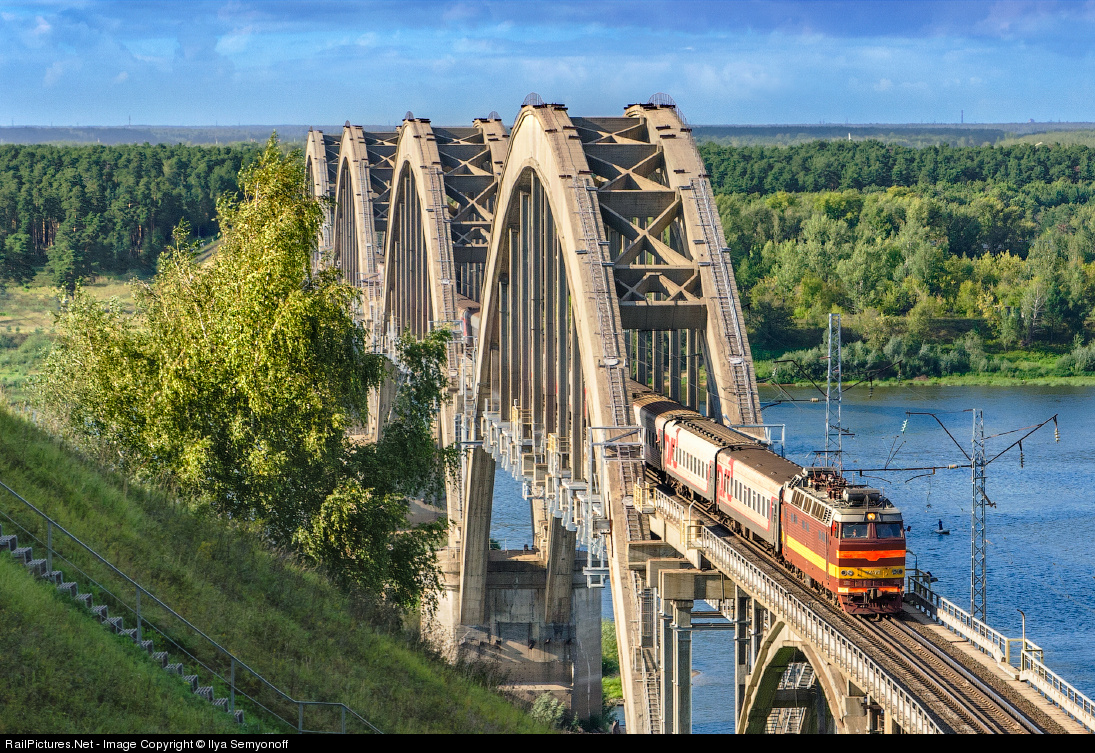 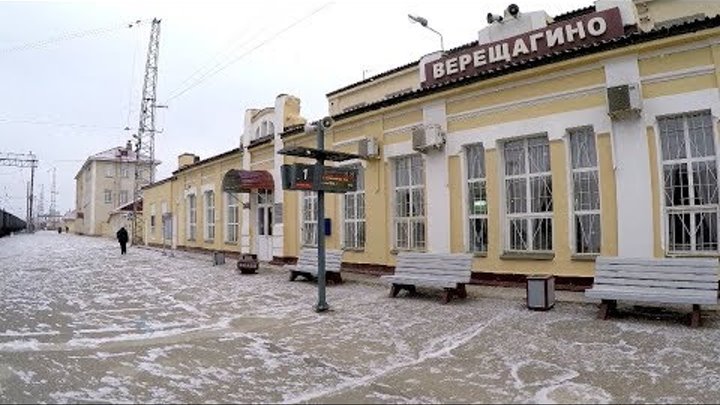 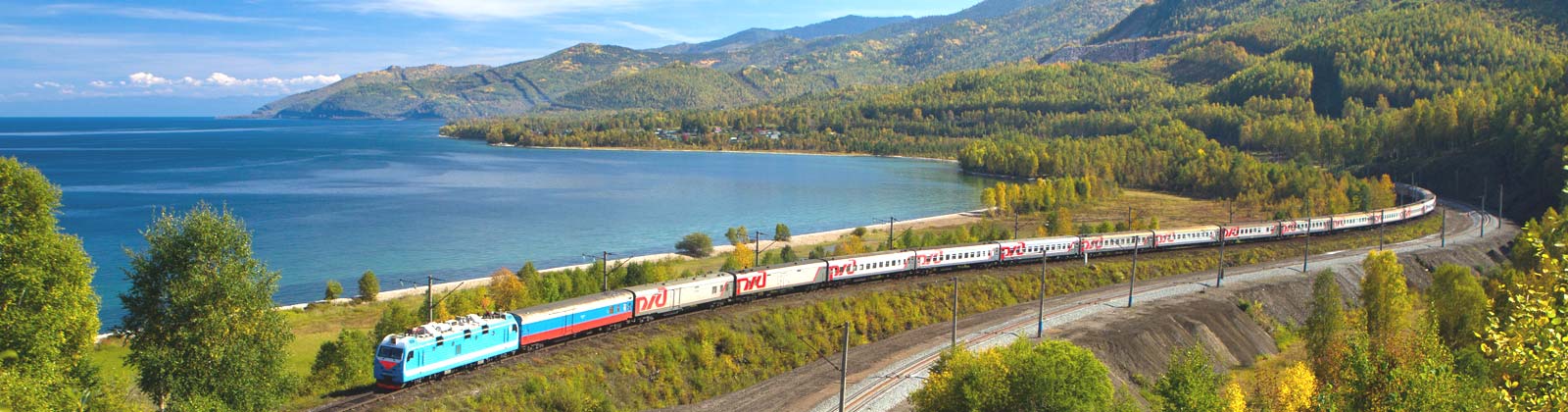 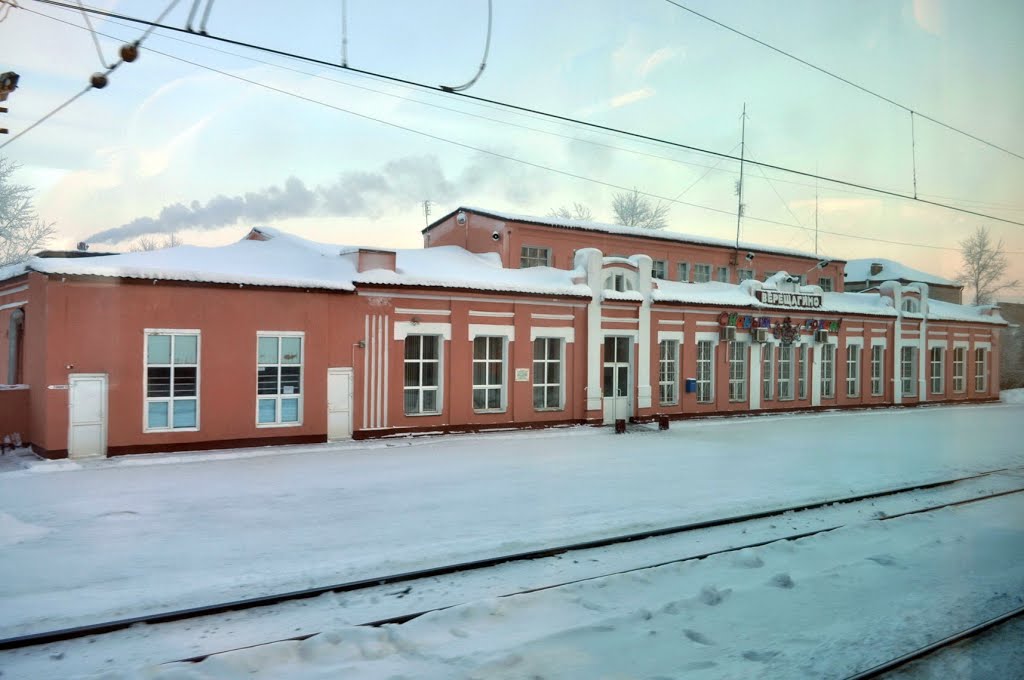 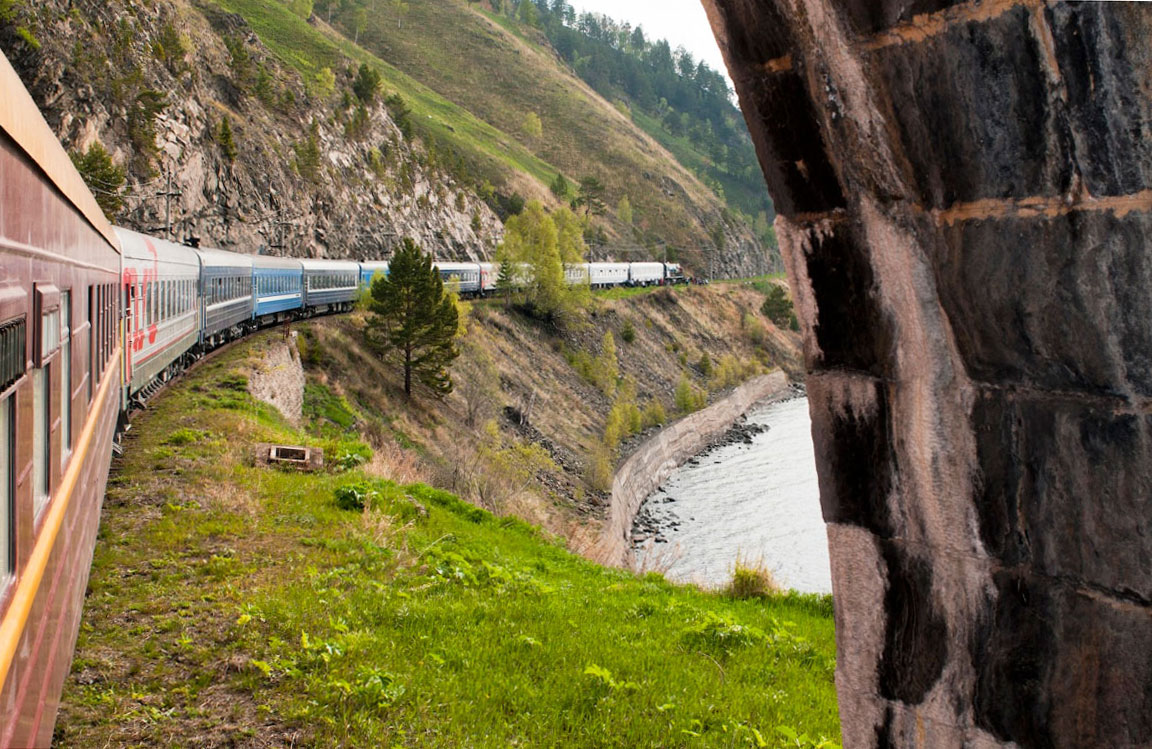 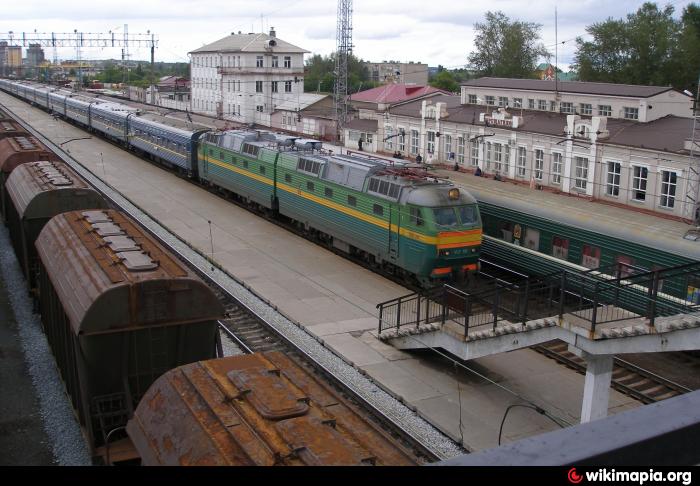 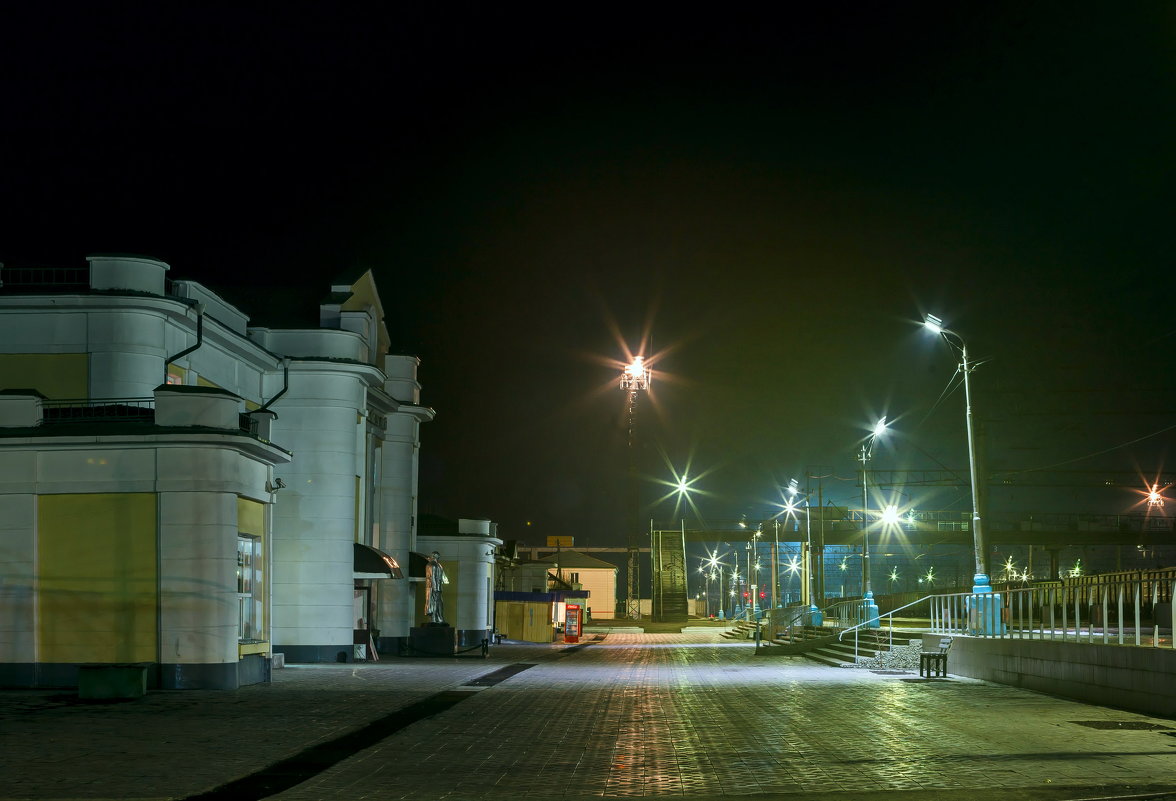 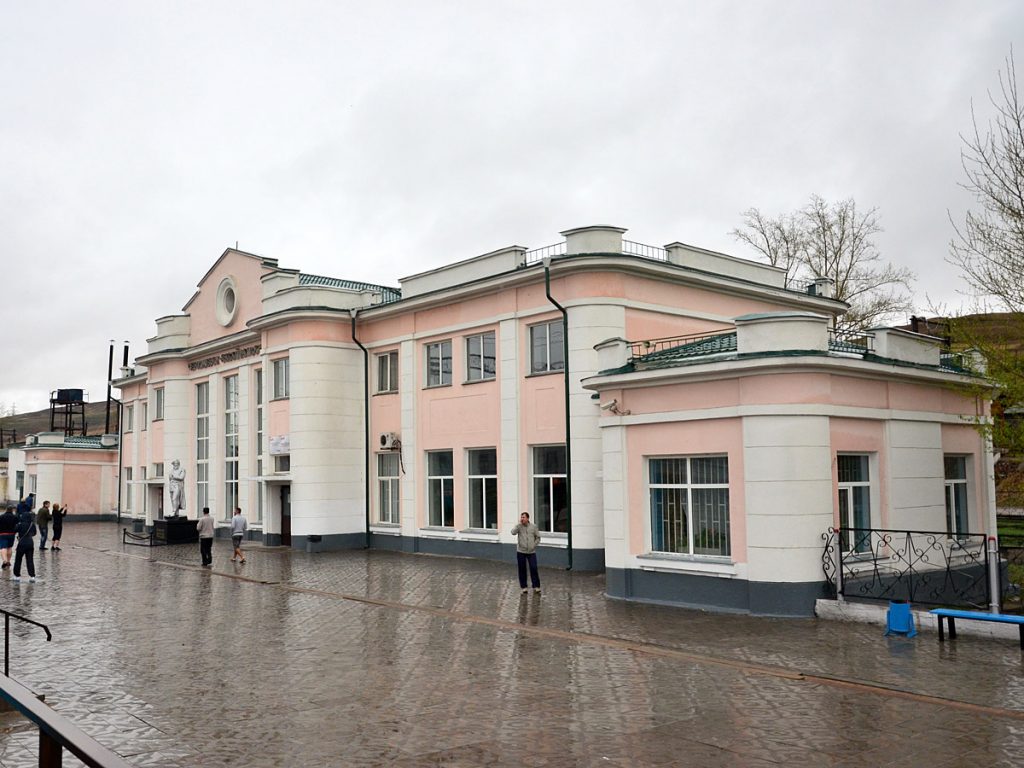 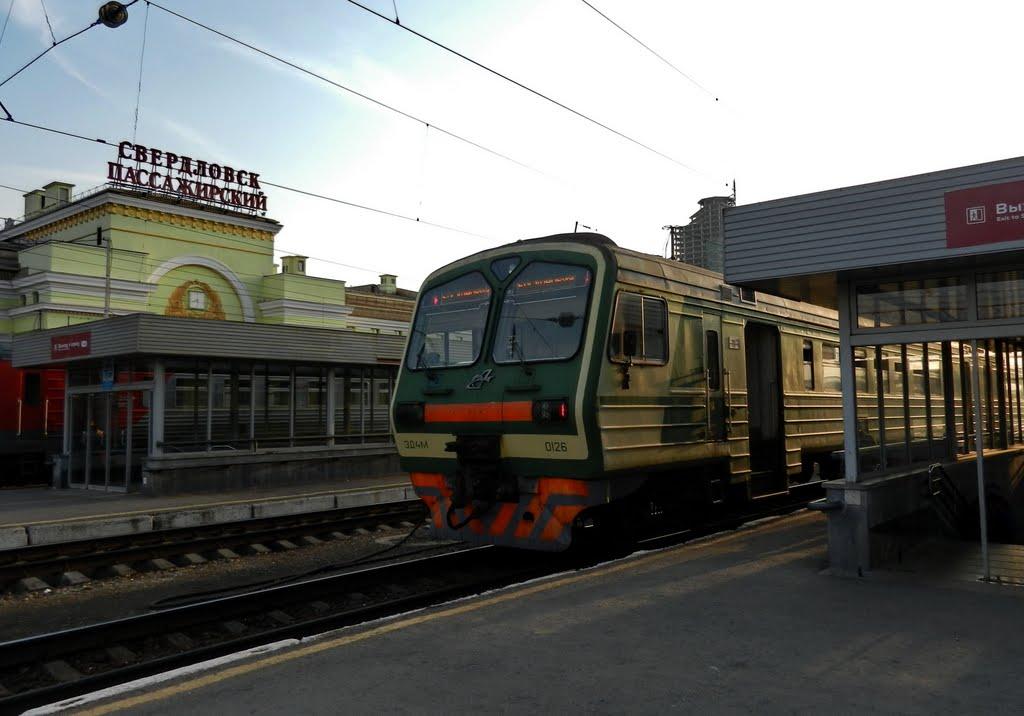 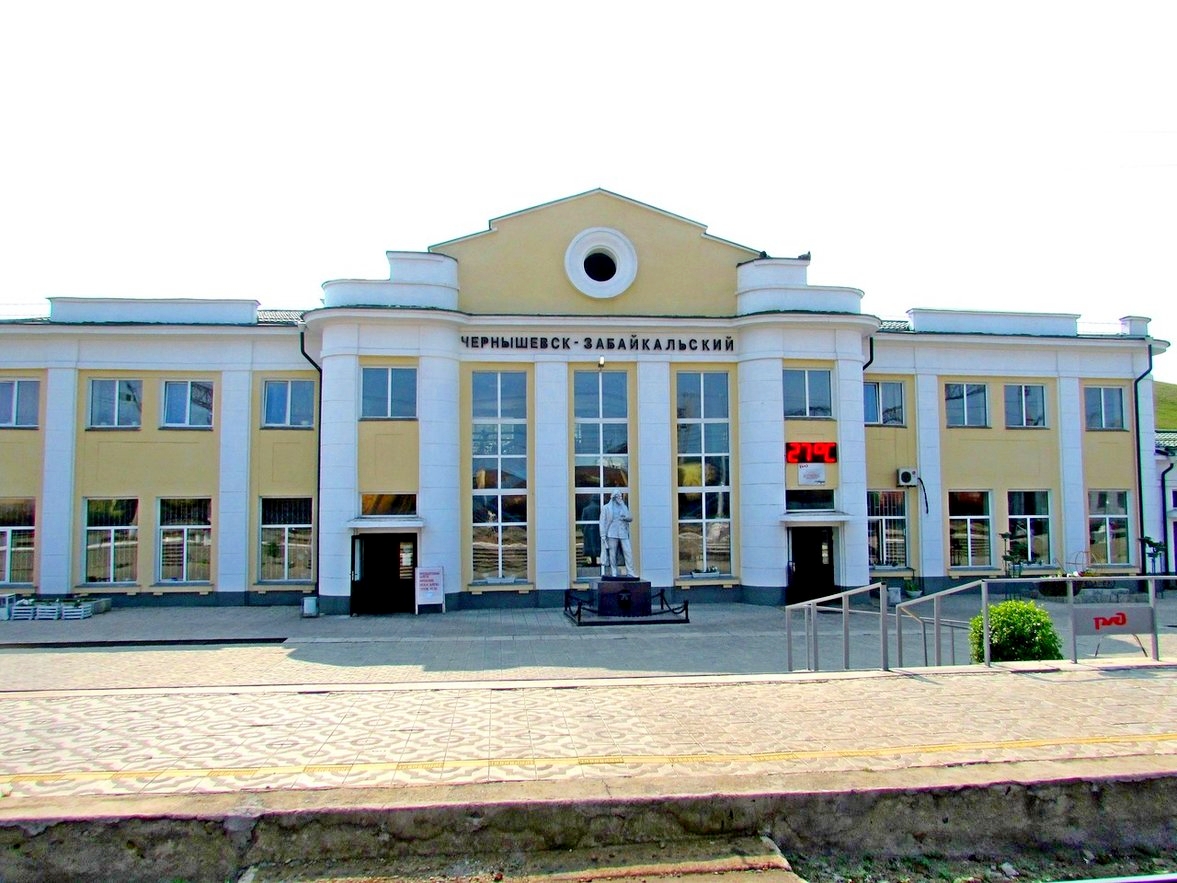 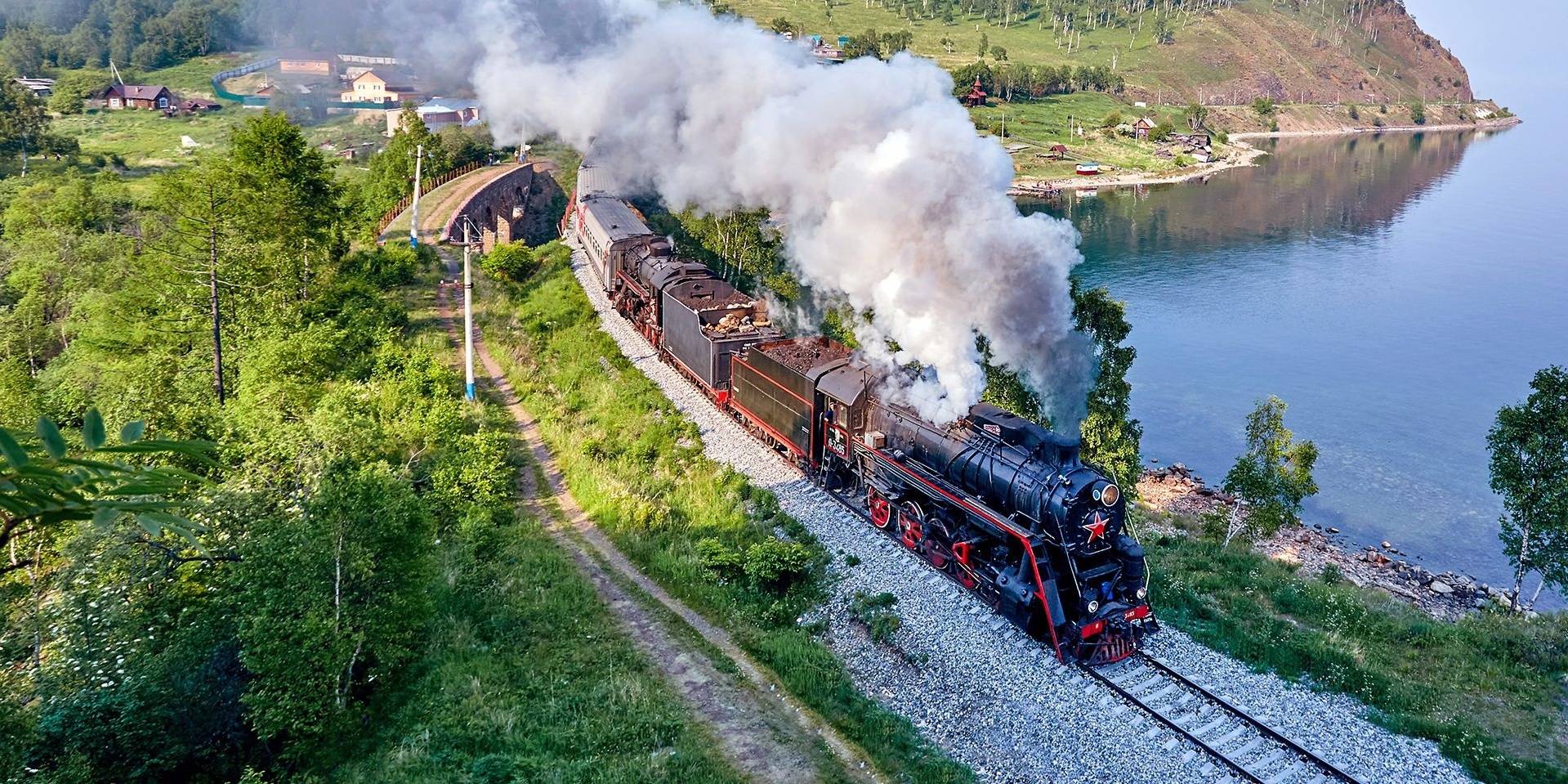 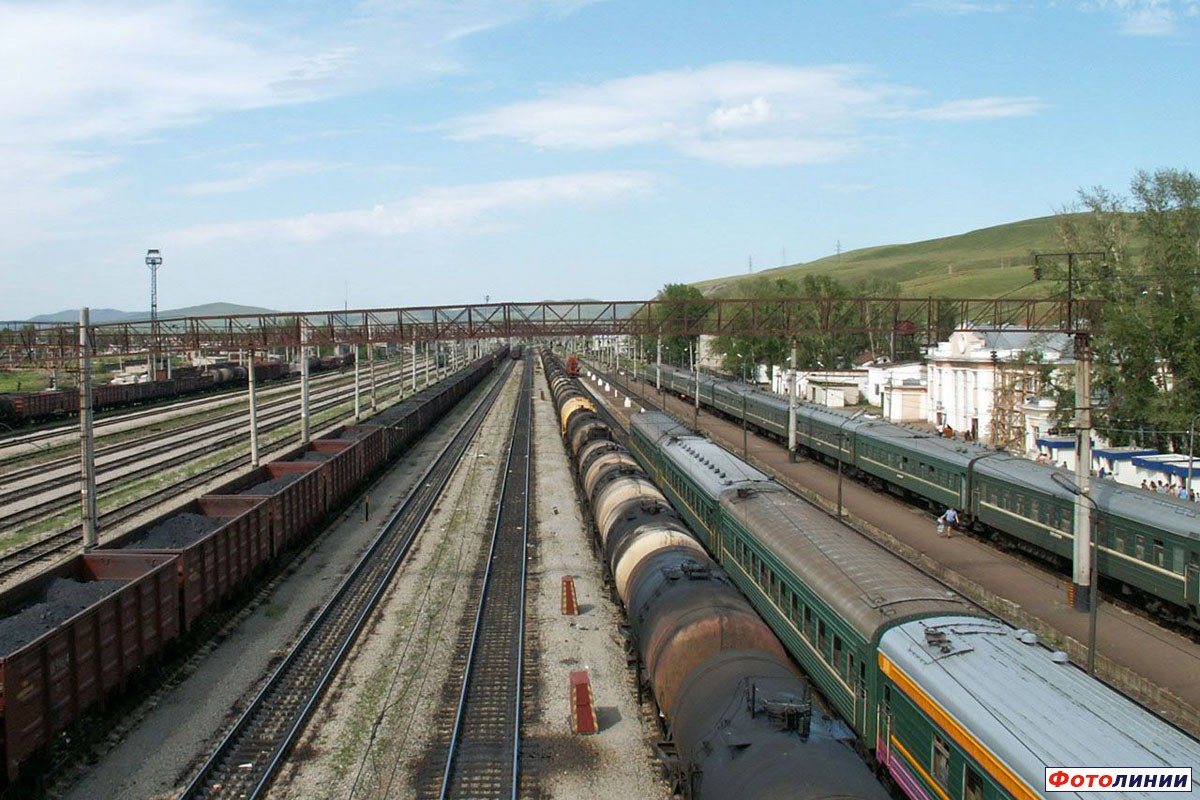 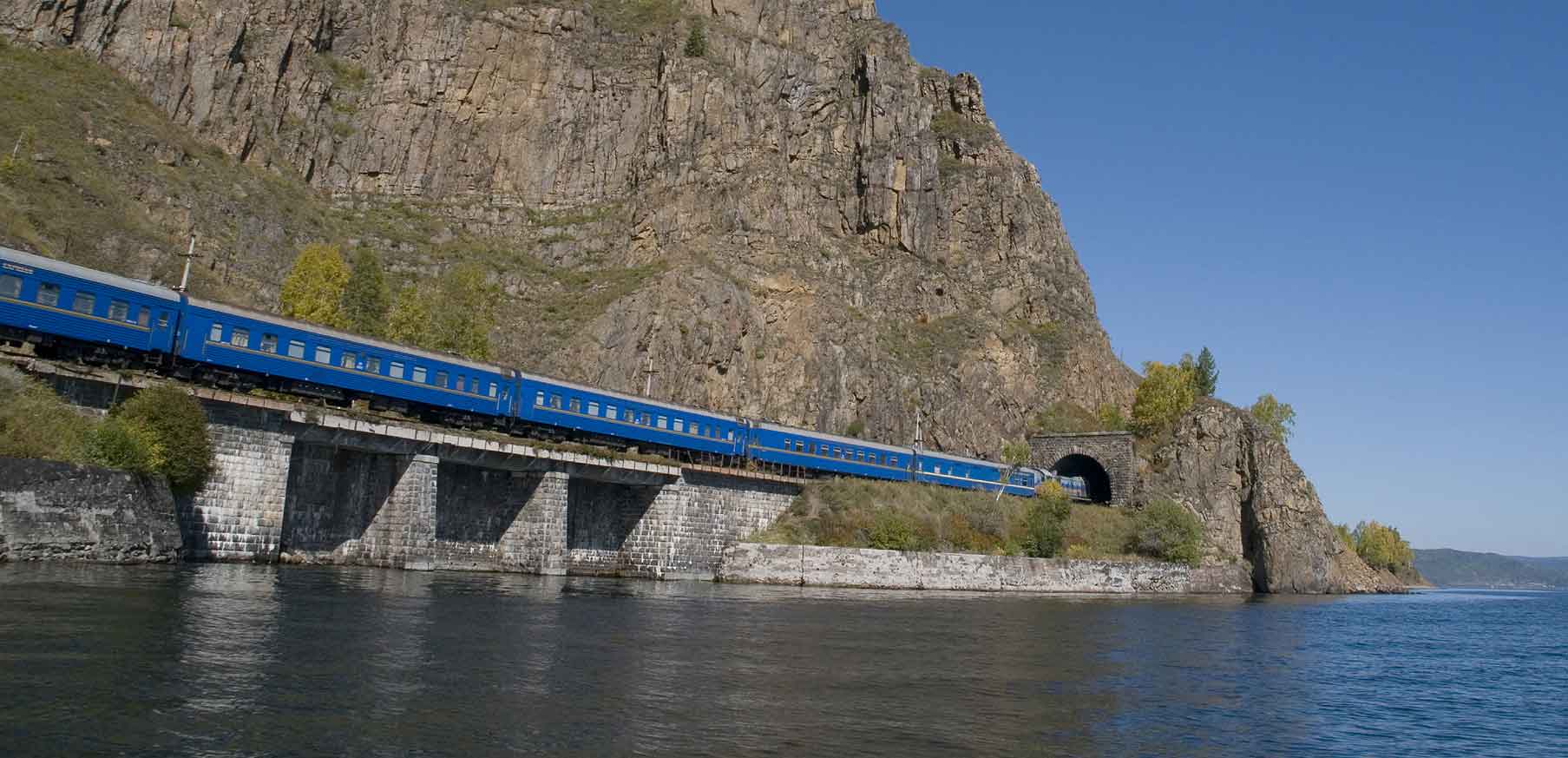 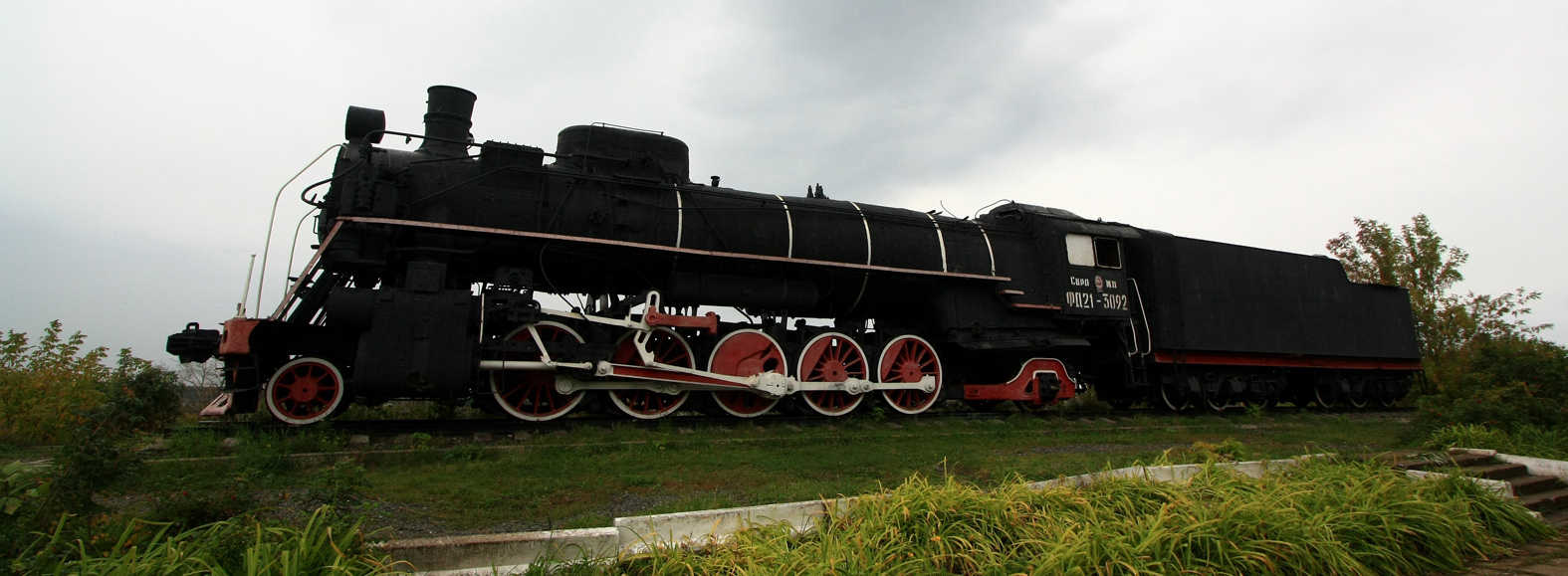 Благодарю за внимание!